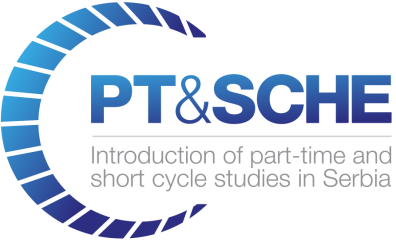 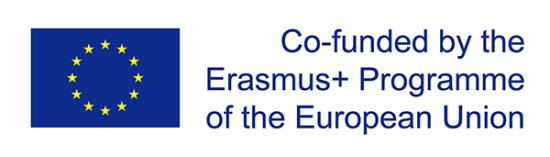 Part-Time and Short-Cycle Higher Education in the Republic of Slovenia – Academia Case
July 4, 2016 in Belgrade
Tertiary Education in Slovenia - Background
Slovenia is actively involved in the Bologna process and as a member of the European Union committed itself to the objectives of the Lisbon Strategy. It aims to establish a high quality, diverse and accessible, as well as internationally comparable tertiary education system. Among the most important fundamental objectives of tertiary education are quality, employability and mobility in Europe and the world, fair access, diversity of institutions and study programmes. 
The tertiary education in Slovenia consists of short-cycle higher education and higher education. Both subsystems of tertiary education are interrelated in that they are linked by a system of quality assurance, students‘ progression from lower to higher level education, and also partly by institutional and programme compatibility.
Almost two-thirds of those who complete upper secondary education (typically at the age of 19) enrol in a tertiary education programme. 
According to Eurostat, Slovenia reached a specific objective of the Europe 2020 Strategy in 2013, namely 40% of people, aged 30 to 34 years had completed tertiary education. The percentage of the population who have completed tertiary education in Slovenia is constantly rising. In 2002, there were 215,000 tertiary education graduates (12.9 % of the population) over the age of 15; in 2011, the number rose to 308,000 (17.5 %) or one in six of people aged over the age of 15.
Short-cycle higher education 
Short-cycle higher education is provided by 64 public and private colleges of short-cycle higher education. In the 2013/14 academic year, some 13,000 students attended. The practice-oriented programmes, which were developed to meet the needs of the economy, are of two years' duration. They provide students with professional competencies in accordance with professional standards. Graduates are trained for managing, planning and controlling work processes.
Higher education 
Higher education is organized at public and private universities and independent higher education institutions. In the 2013/14 academic year, some 79,000 students were enrolled at faculties, art academies and higher education professional institutions. In the last decade, the number of higher education institutions has increased markedly. In 2013, there were three public and two private universities, one independent public higher education institution and forty-two private higher education institutions in Slovenia. 
The main tasks of higher education institutions – scientific or artistic work, and education - are determined by law. Strategic objectives for individual five- to ten-year periods are determined by the national higher education programme adopted by the National Assembly of the Republic of Slovenia. 
Higher education is organized in three Bologna cycles. In this context, the first cycle features higher professional and academic undergraduate bachelor study programmes; the second-cycle features postgraduate master’s study programmes (cycle or integrated), and the third-cycle includes doctoral study programmes. The introduction of the new Bologna study programmes at all levels of education was completed in the 2009/10 academic year. The old programmes have been withdrawn concurrently with the introduction of new programmes – time frame to graduate from old programmes is until 2015/16. Study programmes are carried out as full-time or part-time or in the form of distance learning. 
Source: The EDUCATION system in the Republic of Slovenia /  Ljubljana : Ministry of Education, Science and Sport of the Republic of Slovenia, 2015
2
Agenda
Legal framework for Part-Time and Short-Cycle Higher Education
Part-Time Higher Education
Short-Cycle Higher Education and Colleges of SCHE
Challenges
Academia Case
Appendix
3
Legal framework is fragmented into 2 Higher Edu Laws
Higher Education Legislation
Higher Education Act
Regulation of Higher Education
Regulation of Part-Time Studies
Regulation of SCHE Level 6/II, Level 7
Short-Cycle Higher Education Legislation
Short-Cycle Higher Education (SCHE) Act
Regulation of Short-Cycle Higher Education – Level 6/I
Regulation of Part-Time SCHE
Higher and Short-Cycle Higher Education in Slovenia
ISCED-A 2011
SCHE - 550
First Cycle Academic – 640First Cycle Professional – 650 
Second Cycle – 760
ECTS
120
180
180
120
Second cycle integrated Masters
Second Cycle (Masters)
First cycle (professional)
First cycle (academic)
SCHE
School / academic year 2014/15 and 2015/16
4
Fragmented HE Laws creates system variations
Higher Education Legislation
Short-Cycle Higher Education Legislation
Higher Education Institution Accreditation and Reaccreditation (every 7 years) through Slovenian Quality Assurance Agency
Study programme Accreditation and Reaccreditation (every 7 years) through Slovenian Quality Assurance Agency
Study programmes “owned” by HE institution
Most regulations are provided internally by HE institution – e.g.:
Regulation on lecturer appointment 
Regulation on examination / grading / recognition of prior knowledge
Regulation on admission procedure
Short-Cycle Higher Education – “enrolment as a citizen”
NO Ministry State Control – autonomy of HE Institution
SCHE Institution Accreditation through Ministry of Education, Science and Sport – Reaccreditation every 5 years
Study programme Accreditation through Ministry of Education, Science and Sport by Centre of RS of the Vocational Education
Study programmes “owned” by Ministry of Education, Science and Sport – any SCHE college may apply for implementation
Most regulations are provided externally by Ministry of Education, Science and Sport – e.g.: 
Regulation on lecturer appointment – consensus from Ministry required
Regulation on examination / grading / recognition of prior knowledge
Regulation on admission procedure – joint admission agency
Ministry State Control Inspection – regular every 5 years
External reviews conducted by Slovenian Quality Assurance Agency every 7 years
5
Agenda
Legal framework for Part-Time and Short-Cycle Higher Education
Part-Time Higher Education and SCHE within HE Act 
Short-Cycle Higher Education, Colleges of SCHE and PT within SCHE Act
Challenges
Academia Case
Appendix
6
Part-Time Higher Education is	Not Heavily Regulated
Article 37 of HE Act (Academic year and course load):
The academic year runs from 1 October to 30 September.
Graduate programs include a minimum of 20 and maximum of 30 hours of lectures, seminars and exercises per week and 30 weeks per year. If a study program includes practical training, the total student workload should not exceed 40 hours per week and 42 weeks per year.
If the nature of the study makes it possible, notwithstanding the provisions of the first and second paragraphs of this Article, the curriculum can be adapted to the organization and schedule of lectures, seminars and exercises students opportunities (part-time). The adjustment is done in a manner and procedure determined by the statute of HE institution.

Example of Statue from active HE Institution:
Lectures and tutorials on part-time study are performed in 30% of total full-time study hours; laboratory, field and clinical work at least 75% of the entire study program.
IN PRACTISE
Sessions Twice – Three times a Week 4.30pm – 7.30pm
Duration of part-time study is equal to full time-study
Learning outcomes are expected to be equal between full-time and part-time studies
Part-time study may be implemented partly or fully online – including examination
Part-time study is self-paid study
Students are usually more motivated
Students are usually employed, with professional experience in the field & level of a study programme
7
Part-time HE Strengths and Weaknesses
Strengths
Industry professionals may be appointed Lecturers
Encouraging study environment by having motivated students due to the cost of education and their professional experiences
Efficient content delivery through implementation of online support replacing “broadcast lectures”
Quicker completion of studies
Modular conduct of courses – course after course

Weaknesses
Weak regulation on part-time study programme execution  lowering hours of lecturers, lab work and replacing with replacement with online studies to save HE institution costs
No regulation for online studies – monitoring examination, “online-lab work” etc.
Achievement of equivalent learning outcomes to full-time students
Lower criteria for study year progression: 20 ECTS out of 60 ECTS to enrol in 2nd year of part-time study compare to 45 ECTS out of 60 ECTS to enrol in 2nd year of full-time study
Student does not have to be employed or actively looking for employment to enrol into the part-time study programme, i.e. he is eligible for full-time study
8
Short-Cycle Higher Education exists also within HE Act
“Admission as a Citizen”
Any citizen may join the study process as a citizen without enrolment into the study programme and HE Institution. 
HE Institutions regulate such admission in different manner: 
Mostly they require same entry requirements as those for full-time / part-time enrolment
Citizens may join the study process within the academic year – surpassing enrolment procedures
Citizen may sit the examination
After completed examination they receive a public document – official HEI transcript with ECTS
Citizens can not graduate without enrolment into a full-time or part-time study programme
In practise the lever is used 
for enrolment of students without entry requirements into 1st, 2nd and 3rd cycle study programmes
enrolling part-time students within the academic year

Opportunities for HEI
Promote SCHE programmes for industry within existing study programmes
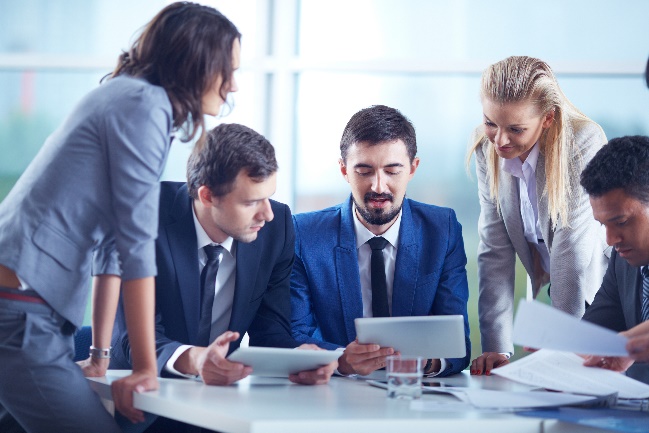 9
Agenda
Legal framework for Part-Time and Short-Cycle Higher Education
Part-Time Higher Education and SCHE within HE Act 
Short-Cycle Higher Education, Colleges of SCHE and PT studies within SCHE Act
Challenges
Academia Case
Appendix
10
SCHE in Slovenia is as well a regulated level of education
Level 6/1
120 ECTS / 4 semesters
2-year study programme
Curriculum:
20% lectures
40% lab. work
40% work-based learning
Based on national qualification framework and industry demands
Car-Service Management
Bionics
Economics
Power Engineering
Electronics
Photography
Terotechnology and Mining
Hospitality and Tourism
Forestry and Hunting
Construction
Floristics / Horticulture
Informatics / Computer Science
Cosmetics
Wood Processing Technology
Logistics Engineering
Media Production
Mechatronics
Nature Protection
Design of Materials
Social Network Organizer
Business Secretary
Developing Visual Communication and Marketing
Mechanical Engineering
Telecommunications
Countryside and landscape management
Security Engineering
Environmental protection and sanitation
Wellness 
Senior Police Officer
Food Technology and Nutrition
11
Part-Time SCHE Regulated on a National Level
IN PRACTISE
Instruction on SHCE study programme implementation adjustments for part-time students
Sessions Twice – Three times a Week 4.30pm – 7.30pm
Duration of part-time study is equal to full time-study
Learning outcomes are expected to be equal between full-time and part-time studies
Part-time study may be implemented partly or fully online – including examination
70% of total hours is implemented for part-time students
Part-time study is self-paid study
Students are usually more motivated
Students are usually employed, with professional experience in the field & level of a study programme
80% of graduates are from part-time SCHE
12
Short-Cycle Higher Education vs 1st Cycle Higher Education
Advantages of SCHE over 1st Cycle HE (Academic and Professional)
Close and consistent cooperation with industries
40% of curriculum is work-based learning
400 hours of mentored and organised internship with SMEs or MNCs
Experiential learning
Real-work assignment and projects
Curriculum developed by professionals based on industry needs
Greater employability
Greater P/F Ratio: 70% in SCHE vs 50% in HE
External control of implementation of study programmes – State Control Inspection
SCHE gains popularity since its establishment in 1996
P/F Ratio: number of hours implemented in part-time study programmes / number of hours implemented in full-time study programmes
13
Agenda
Legal framework for Part-Time and Short-Cycle Higher Education
Part-Time Higher Education and SCHE within HE Act 
Short-Cycle Higher Education, Colleges of SCHE and PT studies within SCHE Act
Challenges
Academia Case
Appendix
14
Challenges within PT Higher Education and SCHE
System anomalies due to the different legal basis and work organisation at the Ministry – departments under different directorates
Weak or no regulation on part-time studies allowing Colleges of SCHE and HEI to decide contact hours despite ECTS rules
Question of Part-Time vs. Full-Time graduate learning outcomes due to the differences in contact hour and same year duration
No regulation on online studies – no control over online examination
No framework for study programme quality control – how programmes are actually implemented
Heavy regulation of SCHE – 6/1 level of Education
Joint admission office ran at competitive College of SCHE
Required consensus for lecturer appointment from Ministry – commission members are principals and/or owners of competitive Colleges of SCHE
Slow development of new study programmes or update of existing ones – on average 5 years
No legal basis for “admissions as citizens” to further promote SCHE within industries
Financing of public and private Colleges of SCHE and HEI
Some private Colleges of SCHE and HEI were granted concession – unfair public and private competition
Allowing graduates of vocational matura to enter 1st cycle academic and professional study programmes instead of directing them to SCHE first
No clear separation of Academic and Professional Study Programmes (1st cycle)
15
Agenda
Legal framework for Part-Time and Short-Cycle Higher Education
Part-Time Higher Education and SCHE within HE Act 
Short-Cycle Higher Education, Colleges of SCHE and PT studies within SCHE Act
Challenges
Academia Case
Appendix
16
Academia - Background
Academia was founded in 1994, named As-Asistent at the time that combined language learning with travel abroad to escort high school students to UK during their summer break. As-Asistent’s Language Travel program quickly spreads throughout Slovenia. In addition to offering English in England As-Asistent later launches new languages like German, French and Mandarin in more than 60 locations in 16 different countries around the world organizing Language Travel for more than 10.000 students. 
In addition to Language Travel programs abroad As-Asistent launches Language School in Slovenia, accredited by Ministry of Education of the Republic of Slovenia, offering Business English and German courses combined with University of Cambridge Exams as Corporate Trainings for Enterprises in Slovenia. For a decade As-Asistent organizes more than 50 tailored made programmes annually for large Slovenian corporations and organizations.
In 1996 company launches Human Resource Agency and is granted a license from Ministry of Work, Family and Social Care of the Republic of Slovenia. In our job-seeking programmes over 5000 individuals joins over two decades. We are proud that more than 60% of participants secure a job throughout our programmes. 
In the same year company launches its own Student Work Agency, offering work opportunities for students. Over 10 years Academia As-Asistent offered more than 100.000 part-time jobs to more than 30.000 students in Slovenia. In 2004 company’s Student Work Agency has merged with M-Servis to form the largest Student Work Agency in the country.
As-Asistent launched a Research Project Unit in 1997 with a mission to work on industry research projects that would fuel the growth of the company. Company was entrusted a national project P-11: Human Resource Restructuring in Slovenian Enterprises and a national project Labour Market for Young Researches together with Young Research Society and Jožef Stefan Institute. Research project unit launched three International PHARE Projects that lead to development of new Corporate Training Programmes: International Marketing with Communications, Computer Literacy, Professional Language Courses. 
In 2001, Academia enrols first generation of part-time students, who are already employed to the Business Commerce study programme. Academia becomes first educational organisation in Slovenia to introduce Standards of Quality in Education by ISO 9001:2000 standards. 
In 2003 Academia becomes affiliated with Higher College of Celje. Later renamed Faculty of Business and Commercial Sciences, becomes the largest Faculty in Slovenia in its fields of education. Year after, Academia develops its first E-Learning environment as a support environment with students. Today Academia is partnered with leaders in IT including Google, Adobe and Microsoft to offer students best learning experience online.
In 2006 Academia founds its International Education Centre Maribor, where is now offering 12 different study programmes on SCHE, bachelor and master levels.
17
Academia College of Short Cycle Higher Education
75 000 participants in our programmes
4 200 students since 2001
“Leader in introducing and implementing standards of quality in Education” SQAA Review 2008
How we are different

Appointed Lecturers are Industry Professionals
800 hours of lecturers and lab work 
800 hours – 100 days of organised and mentored internship
Lecture recordings
Strong online support with E-Academia
Very high employability of our graduates
Strong connections with study-programme related regional Enterprises and SMEs
Provider of SCHE to the SMEs and MNCs
Emphasis on generic competences in addition to subject-specific competences
Face-Face Experiential Learning 
Minimum 4 out of 5 (80%) student satisfaction standard with lecturers
Internal course implementation control
Guest lecturers and Company Study Visits
We not only meet students’ expectation, but we greatly and very greatly exceed students’ expectation to over 80% of students.
Study Programme Offerings
Economist
Commerce
Accounting
Tourism
Civil Engineering
Mechanical Engineering
Security Engineering
Media Production
80% our graduates receive their money back by getting promoted within 24 months, 50% within 12 months.
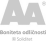 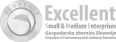 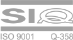 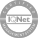 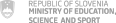 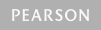 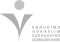 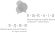 18
Academia uses live organisations for Lab Work
MEDIA PRODUCTION
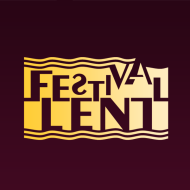 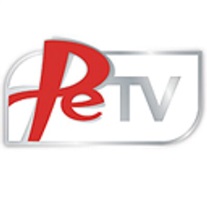 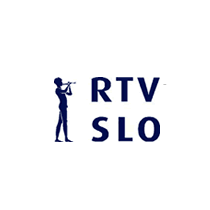 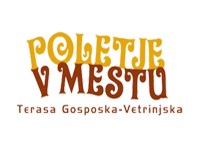 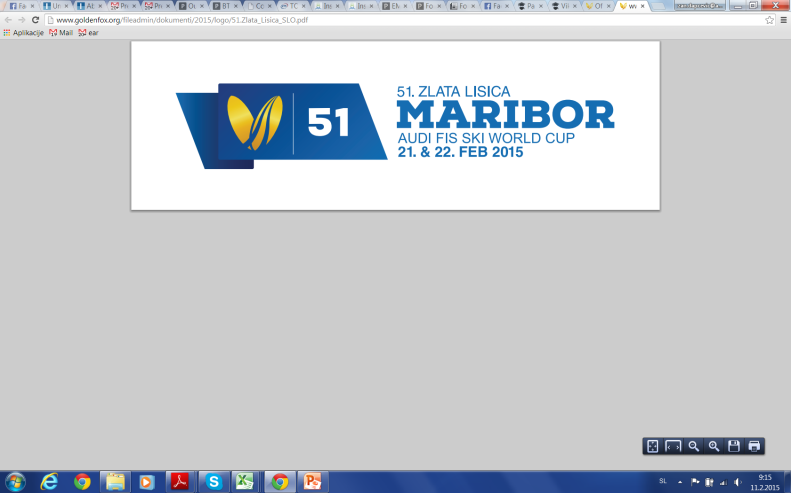 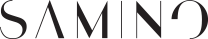 MECHANICAL ENGINEERING
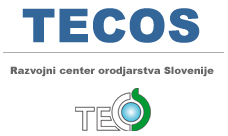 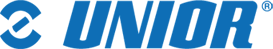 CIVIL ENGINEERING
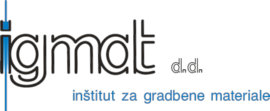 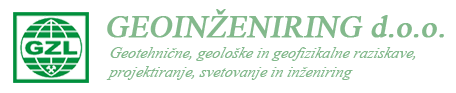 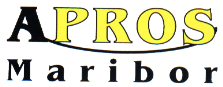 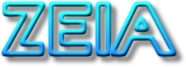 SECURITY ENGINEERING
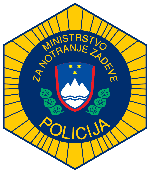 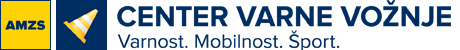 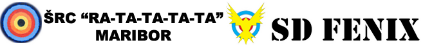 19
Selected SMEs and Enterprises Academia Works For
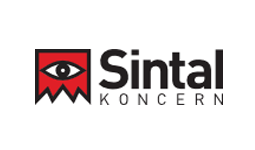 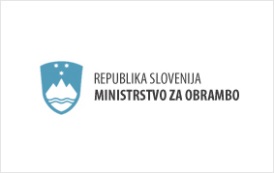 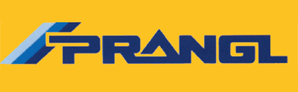 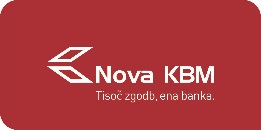 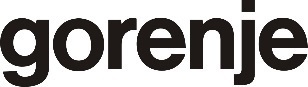 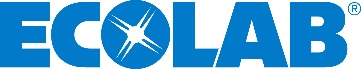 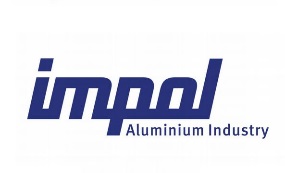 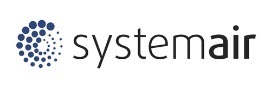 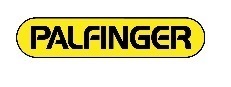 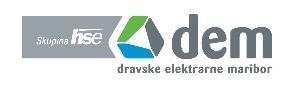 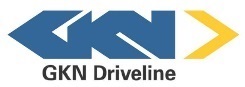 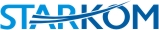 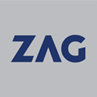 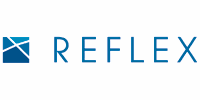 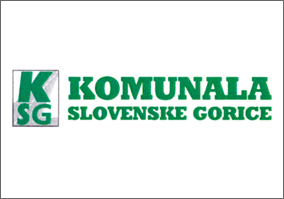 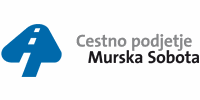 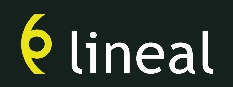 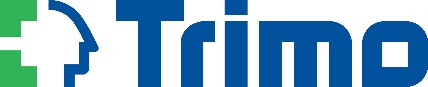 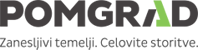 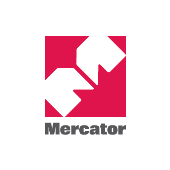 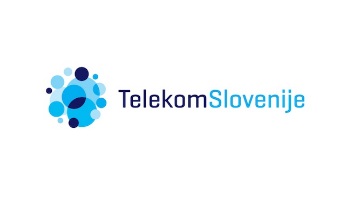 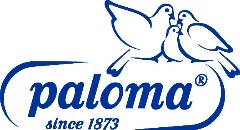 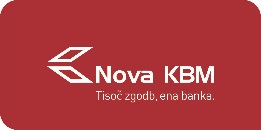 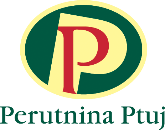 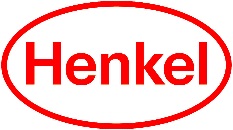 20
Agenda
Legal framework for Part-Time and Short-Cycle Higher Education
Part-Time Higher Education and SCHE within HE Act 
Short-Cycle Higher Education, Colleges of SCHE and PT studies within SCHE Act
Challenges
Academia Case
Appendix
21
Contact Details
Academia College of Short-Cycle Higher Education
Glavni trg 17B
SI-2000 Maribor
www.academia.si 
info@academia.si
Phone: +386 2 228 35 35
Žan Dapčevič
Head of Business Development
zan.dapcevic@academia.si
Phone: +386 2 228 35 34
22
Links
Academia – www.academia.si
Ministry of Education, Science and Sport - www.mizs.gov.si 
Slovenian Quality Assurance Agency – www.nakvis.si
Association of Colleges of SCHE in Slovenia - www.skupnost-vss.si
23